CPR Racism: A guide for health care providers to address racism in health care
QI Power Hour with 
Dr. Holly Graham
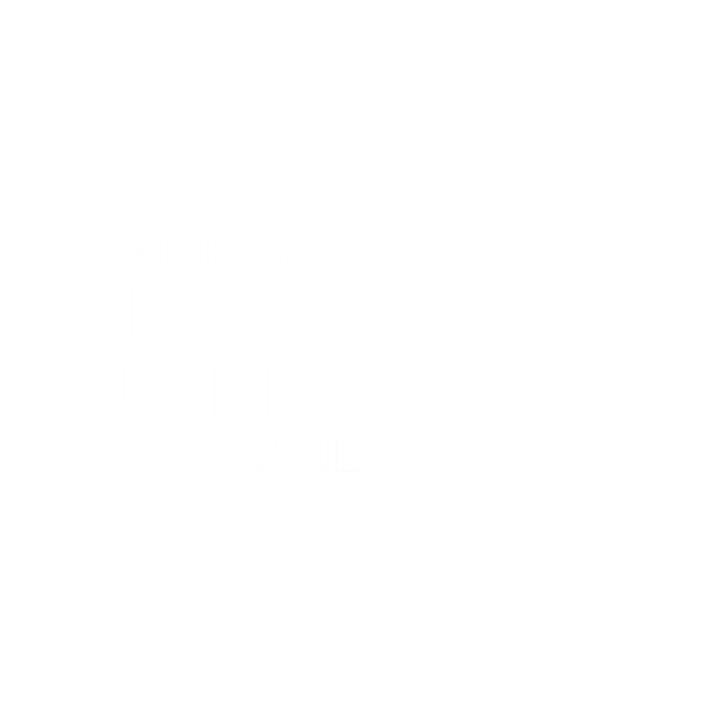 Land Acknowledgement
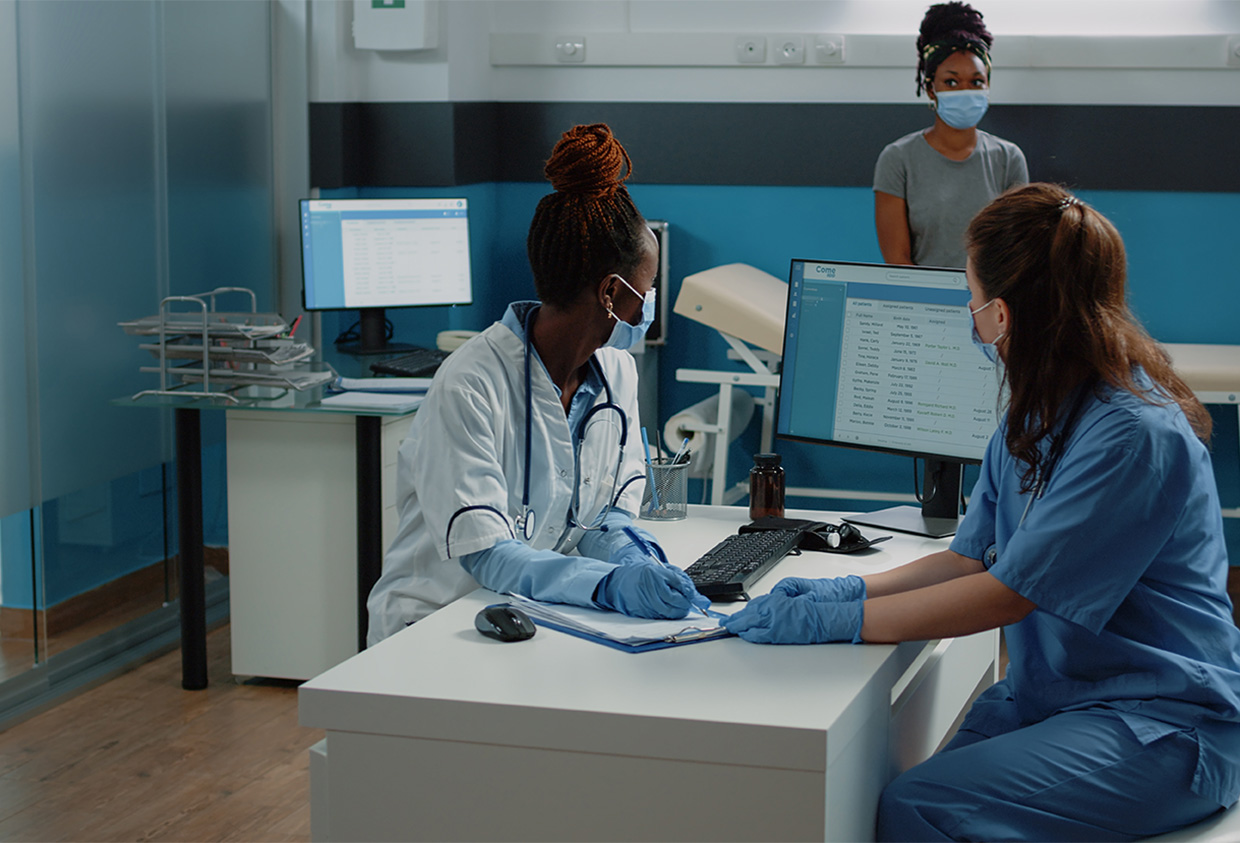 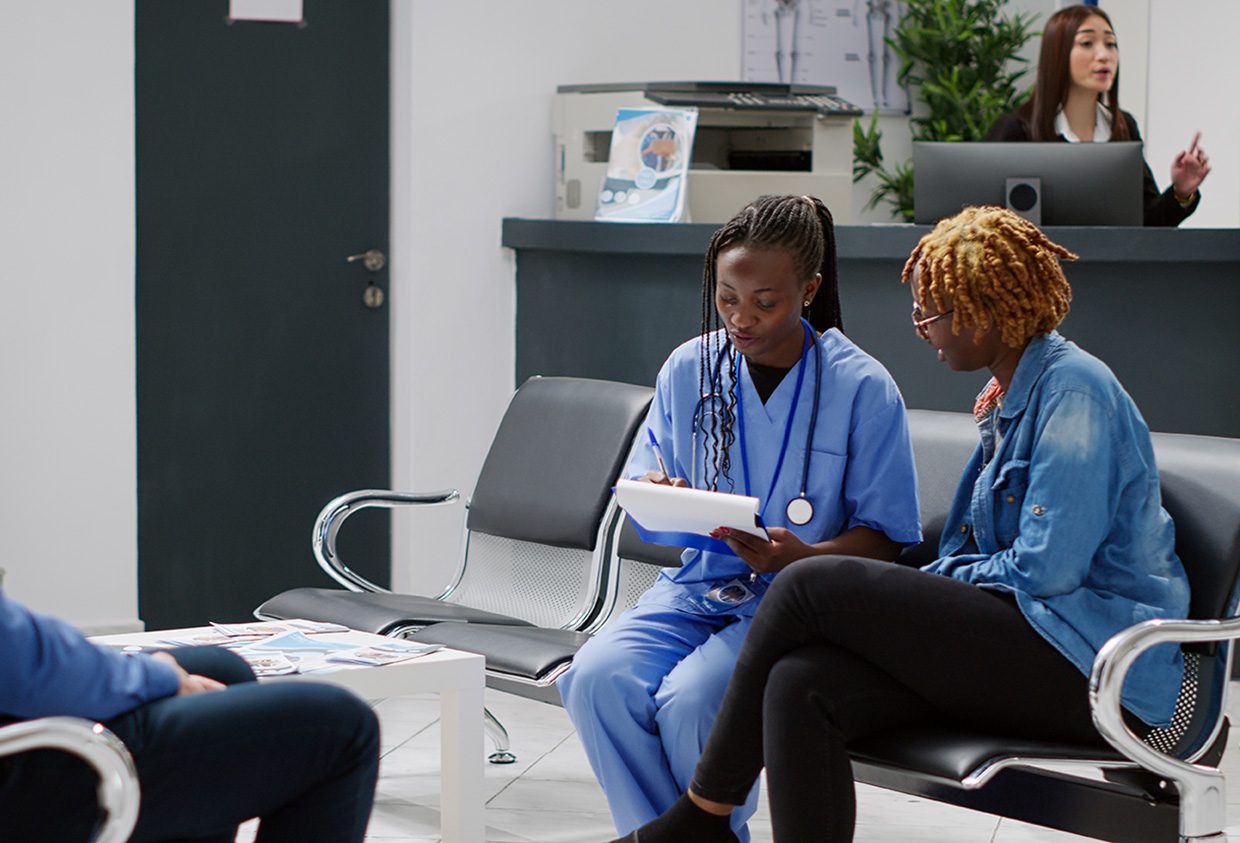 Check out Past QI Power Hour Sessions
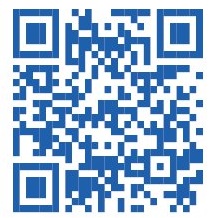 Increasing primary care access: Practical, clinic driven quality improvement
Administrative Burden: Integrating Human Factors and the BC Health Quality Matrix for Improvement
Speaker: Aubrey Tollefson
Speaker: Allison Muniak & Jamie Duteil
saskhealthquality.ca/training-webinars/qi-power-hour-webinars
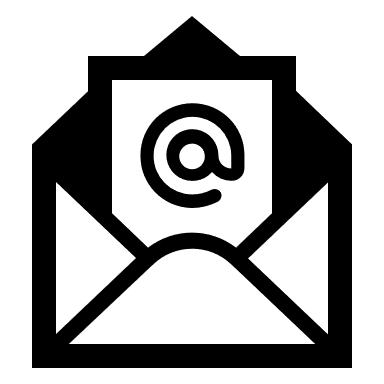 Join our QI Power Hour mailing list 

Receive notices about upcoming sessions and registration details straight to your inbox.
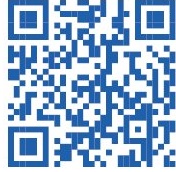 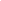 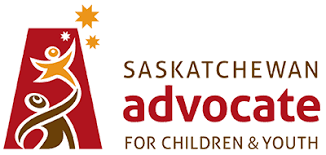 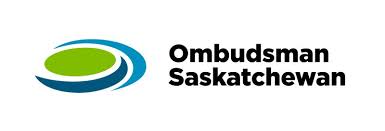 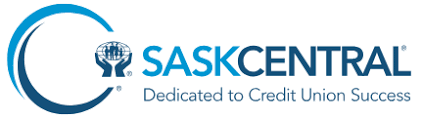 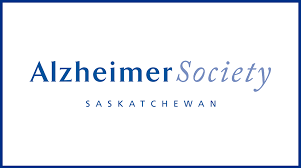 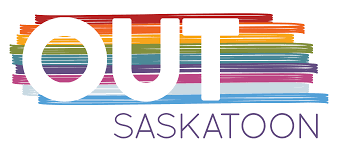 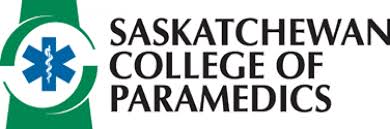 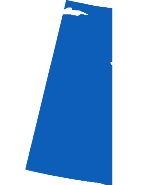 QI Power Hour is shared from across Saskatchewan…
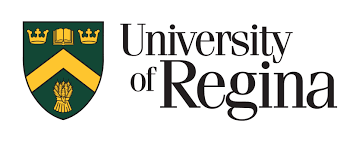 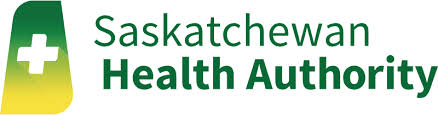 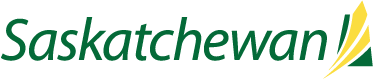 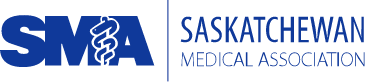 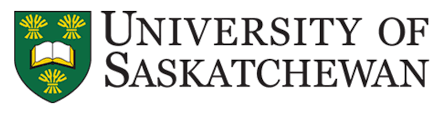 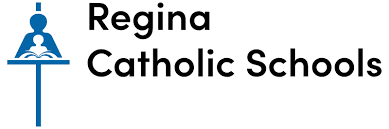 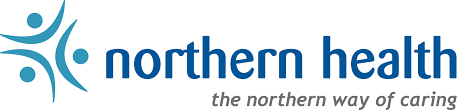 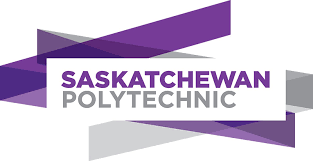 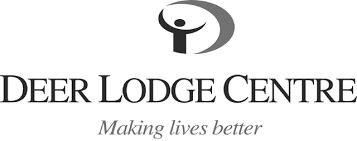 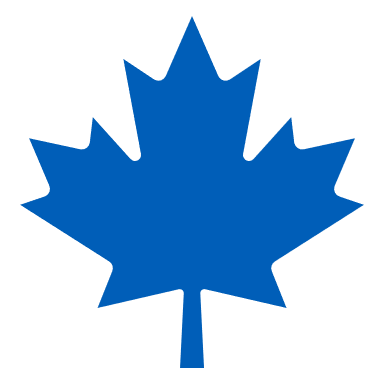 Across Canada…
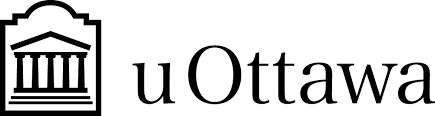 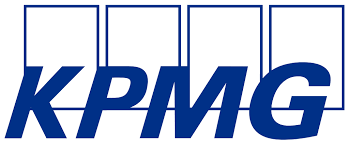 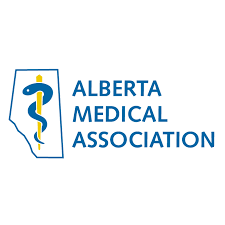 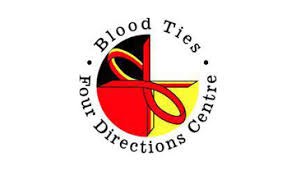 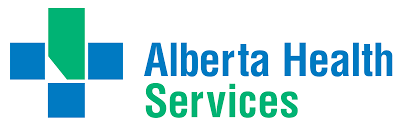 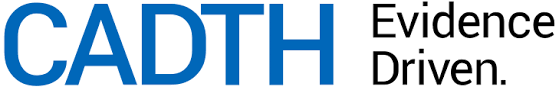 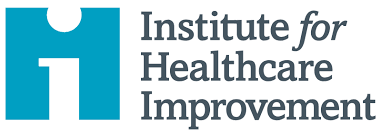 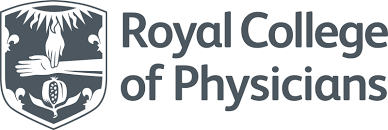 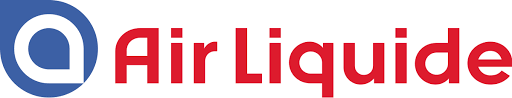 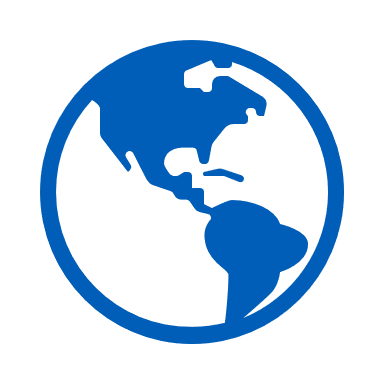 And around the world
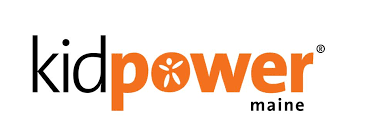 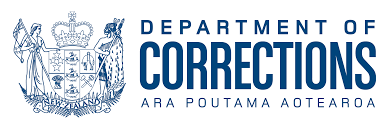 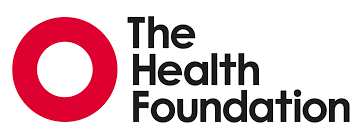 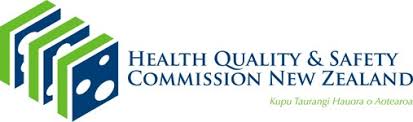 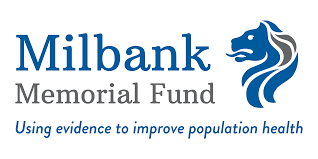 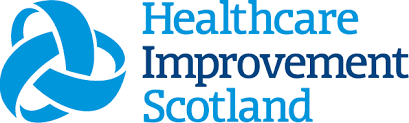 Chat Function
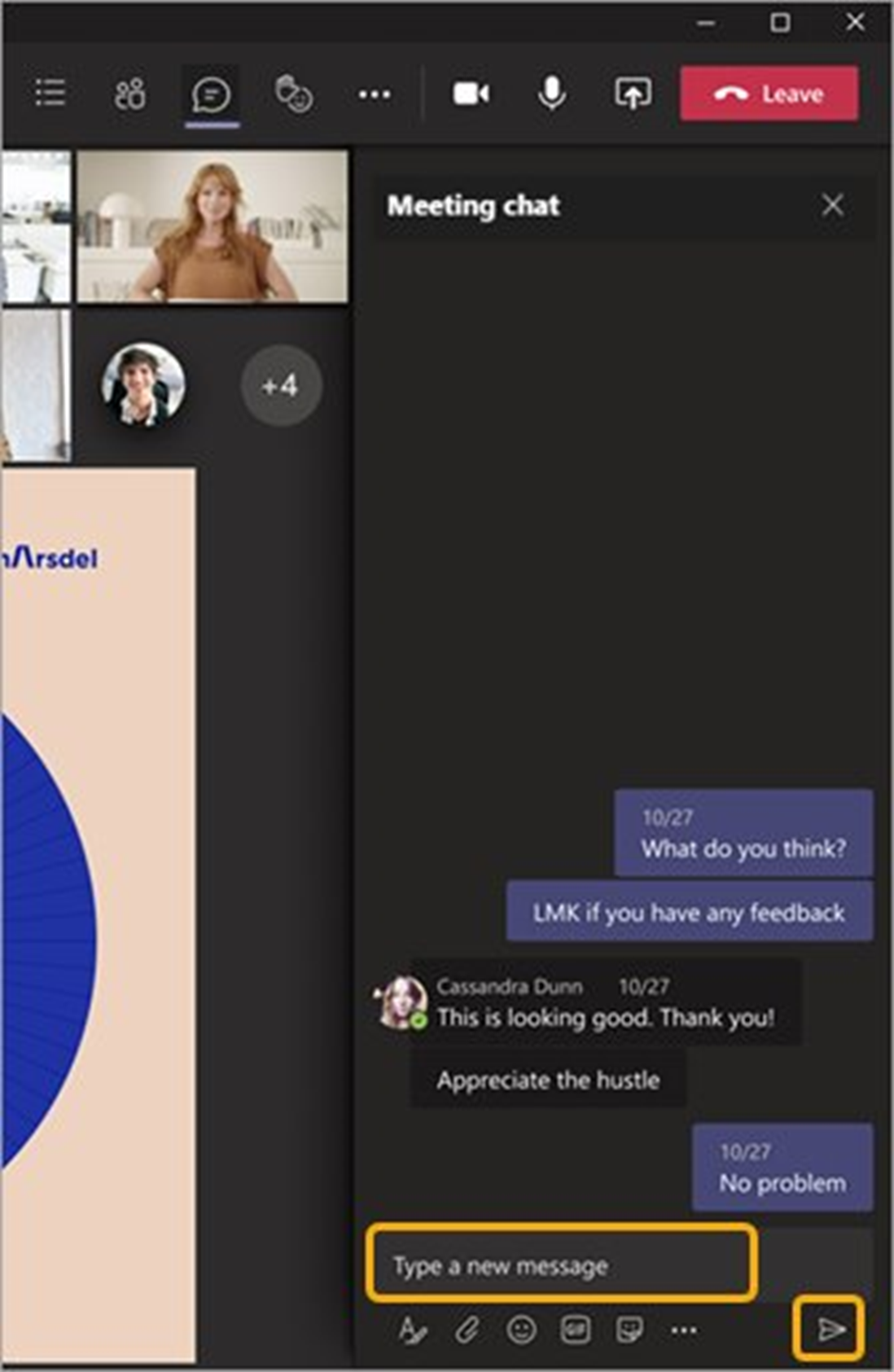 Share questions, comments, and ideas
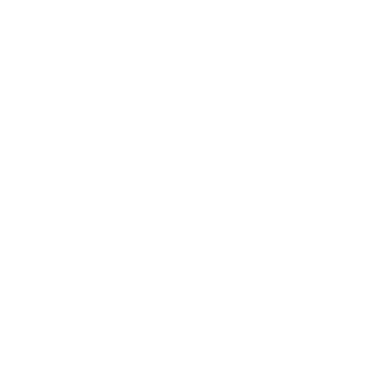 Click on the message bubble icon to access the chat
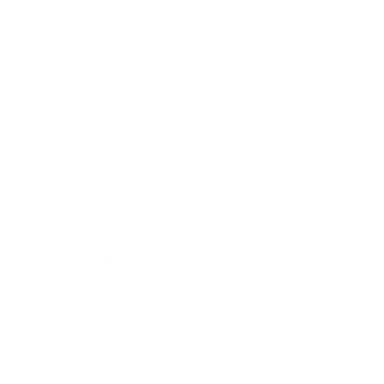 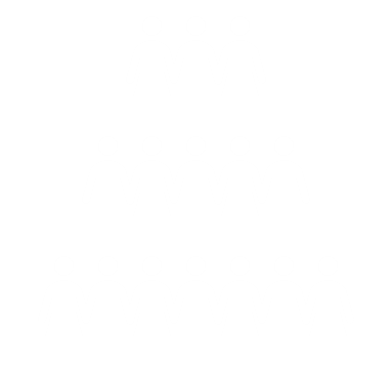 Send to Everyone
Dr. Holly Graham is a member of the Thunderchild First Nation, SK. She has worked as a Registered Nurse (RN) in northern communities and various other health care environments since 1985. Currently, Holly is an Associated Professor in the College of Medicine, Department of Psychiatry at the University of Saskatchewan. She also maintains an active practice as a Registered Doctoral Psychologist, working primarily with individuals who have experience trauma and symptoms of posttraumatic stress disorder (PTSD). Holly’s research is strength-based with a focus on Indigenous health, mental health, and wellness.
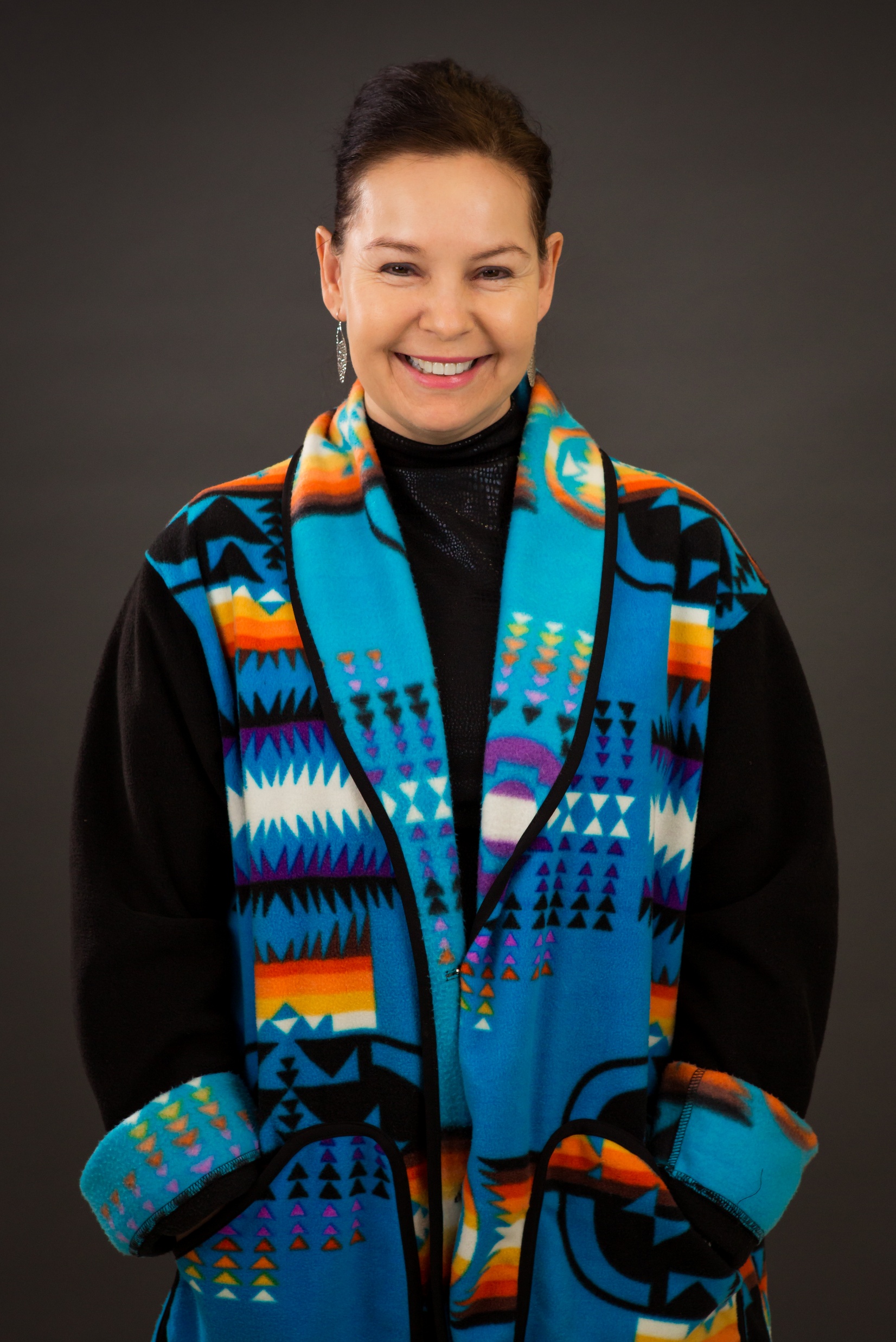 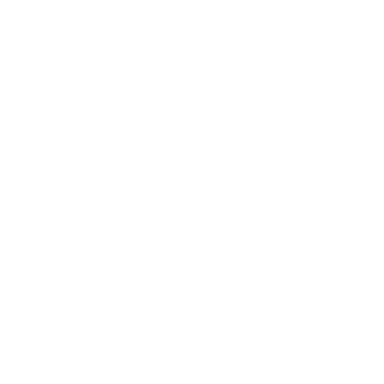 Dr. Holly 
Graham
CPR RACISM: A Guide for Health Care Providers to Address Racism in Health Care Saskatchewan Health Quality Council QI Power Hour
Holly Graham PhD, R. D. Psychologist
RN, BA, BScN, MN
Associate Professor
Department of Psychiatry, College of Medicine, University of Saskatchewan
January 31, 2025
Land Acknowledgement
In Canada, we live, learn, and work on traditional Indigenous territories. We pay our respects to the First Nations, Métis and Inuit ancestors and affirm our commitment to respectful relationships with one another and this land.
Session Description:
Colonization has been devastating for First Nation, Métis, and Inuit peoples’ health and wellness. The Truth and Reconciliation Commission of Canada: Calls to Action (2015) outline steps that Canadians can take to address the legacy of the residential schools and to advance reconciliation in Canada. The truth and ongoing stories of trauma is painful to hear and undoubtedly more painful for those who have lived and continue to live with the inequalities across the Social Determinants of health in Canada. As part of enhancing awareness, I have collaborated with the College of Registered Nurses of Saskatchewan (CRNS) to create an educational video A Commitment to Truth & Reconciliation (youtube.com). More recently, I offer a CPR RACISM Guide to empower all health care providers with a process to address racism in health care settings. The session will end with an opportunity to ask questions and share reflections.
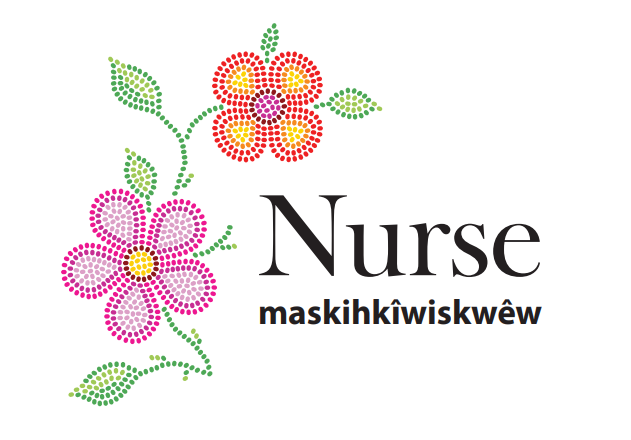 Resources
We Were Children https://www.nfb.ca/film/we_were_children/ 
We Can’t Make the Same Mistake Twice https://www.nfb.ca/film/we_can_t_make_the_same_mistake_twice/ 
Indigenous Professional Nursing Practice Group https://indigenousnursesppg.ca/ 
College of Registered Nurses of Saskatchewan (CRNS) Commitment to Truth and Reconciliation( 7:37 minutes) https://www.youtube.com/watch?v=W7ULR7sQTTM 
CPR RACISM: A Guide for Health Care Providers to Address Racism in Health Care https://indigenousnursesppg.ca/wp-content/uploads/2024/08/cpr-racism-article-hg.pdf 
CPR RACISM Video https://www.youtube.com/watch?v=-ypr_mEU-PY (14:13 minutes)
CPR RACISM image https://indigenousnursesppg.ca/wp-content/uploads/2024/08/cpr-racism-postcard_final.pdf
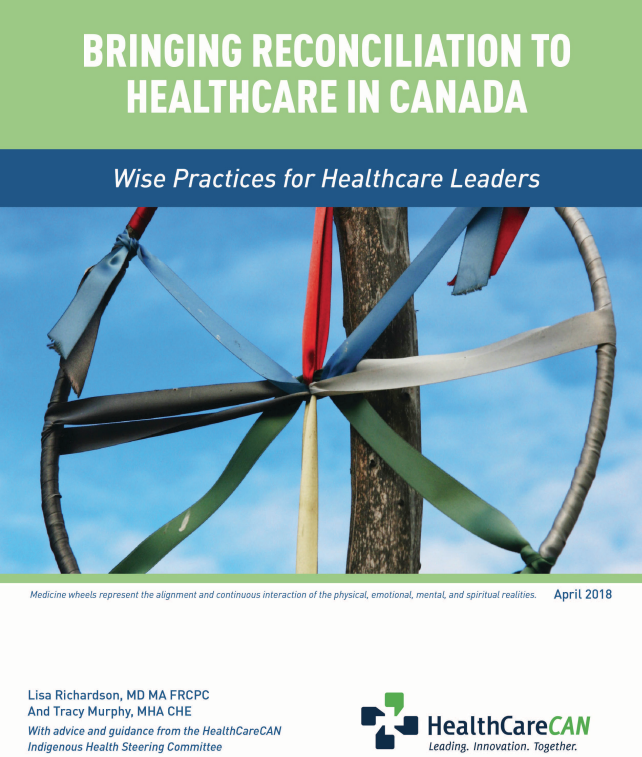 Why Focus on Indigenous Peoples?
Challenges
Sociopolitical history between Indigenous & non-Indigenous peoples in Canada (colonization) 
Important to understand how current disparities have evolved & accurate account of relationship
Provide alternative point of view for existing observations or experiences
Avoid “victim blaming”, perpetuation of negative stereotypes
All Canadians require an accurate account of the colonial relationship
Similar experiences for Indigenous peoples globally
Present – will impact the future
Indigenous Health & Wellness
Indigenous peoples do not have the same level of health and well-being as other Canadians
Indigenous peoples have the same basic needs as other peoples, however, there are additional challenges that are multifaceted and stem from colonization
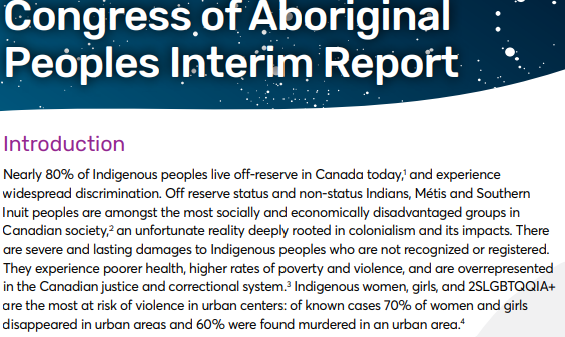 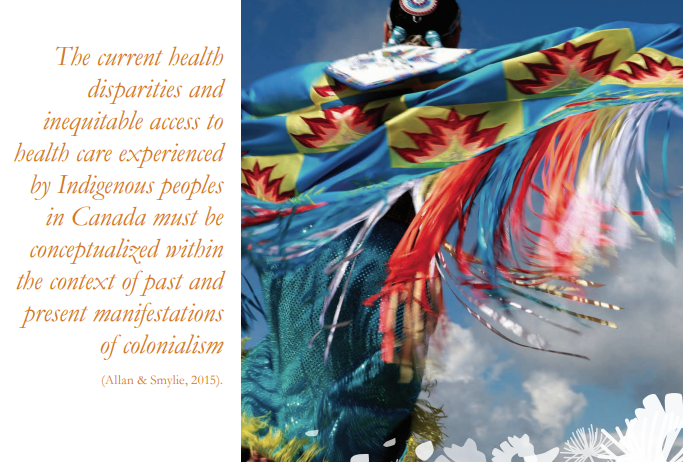 Death of Joyce Echaquan September 28, 2020
37-year-old mother of seven children
Given morphine, despite her concerns about an adverse reaction; restrained to her hospital bed
At least two hospital employees heard insulting her
“good for sex” 
“stupid as hell”
https://globalnews.ca/video/7367473/coroner-investigating-death-of-indigenous-woman-at-quebec-hospital
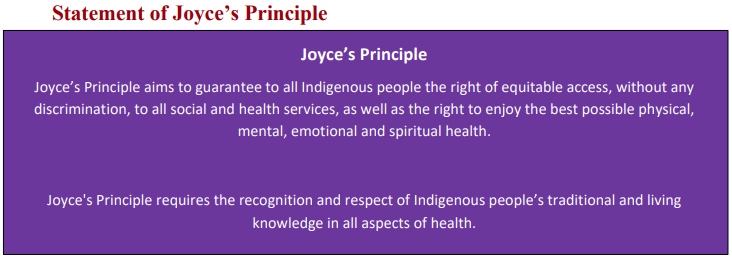 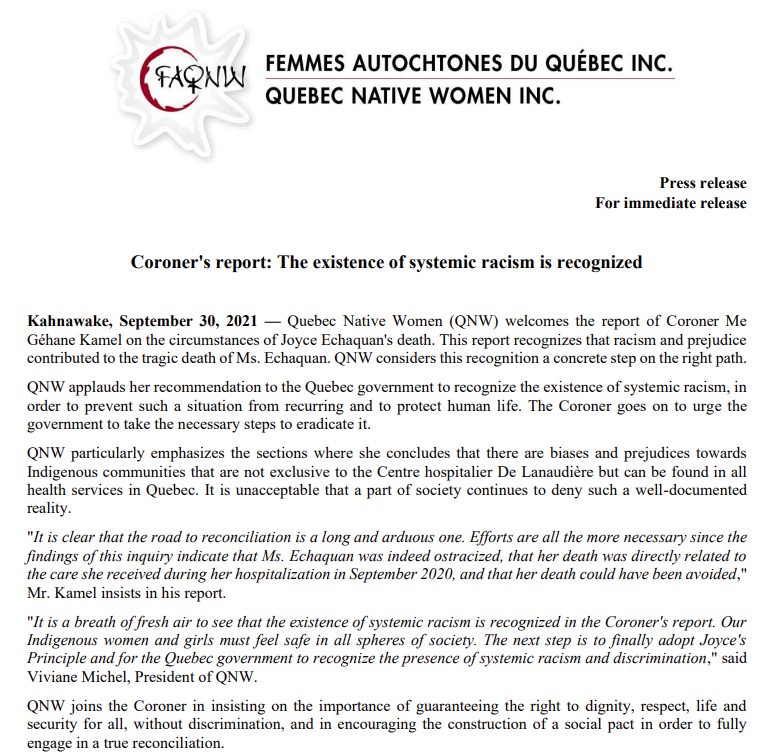 CBC Joyce Echaquan Inquest
https://www.youtube.com/watch?v=OUcIa1mrVxs
Video of Joyce
https://www.youtube.com/watch?v=J6OhOyujM60
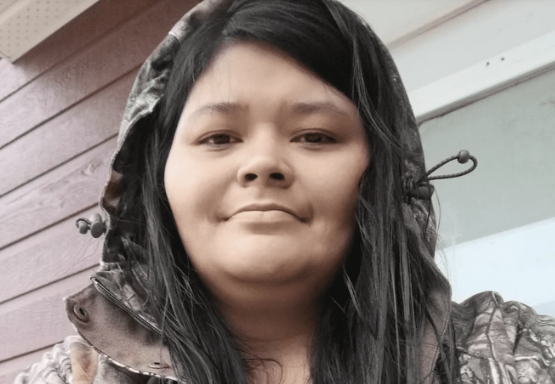 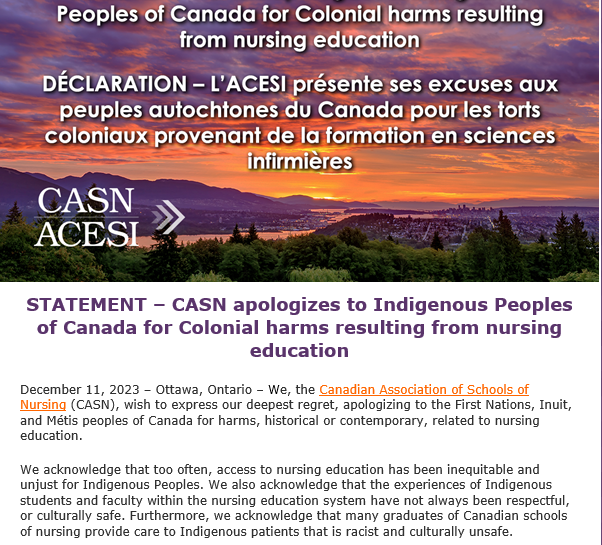 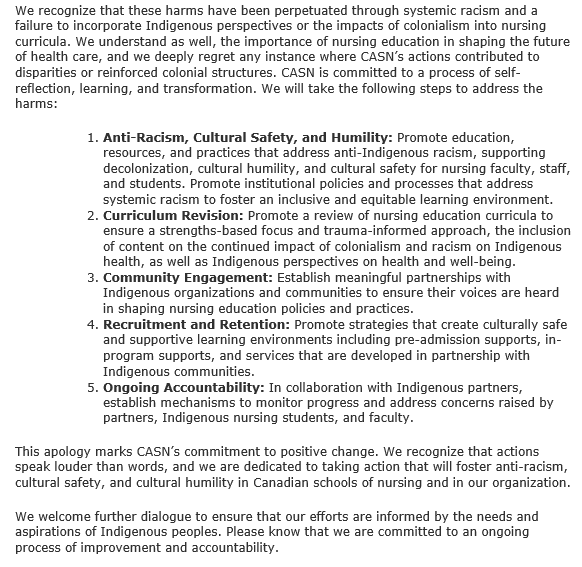 Sincerely,
Cynthia Baker, Executive
Director, on behalf of CASN
And its Board of Directors
Truth and Reconciliation Commission of Canada Calls to Action: #24
We call upon medical and nursing schools in Canada to require all students to take a course dealing with Aboriginal health issues, including the history and legacy of residential schools, the United Nations Declaration on the Rights of Indigenous Peoples, Treaties and Aboriginal rights, and Indigenous teachings and practices. This will require skills-based training in intercultural competency, conflict resolution, human rights, and anti-racism (p. 7).
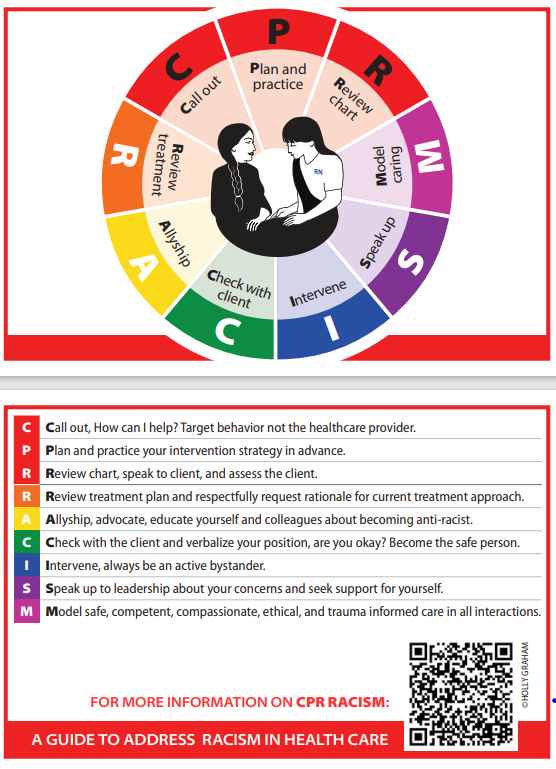 -Concrete, practical, visual guide to assist with teaching an intervention when racism is witnessed-Creates and supports a “speak-up culture”
-consistent intervention is needed in nursing practice
-guide is rooted in the nursing values and ethical responsibilities outlined by CNA (2017) and the Standards of Practice required by the SRNA (2019), now known College of Registered Nurses of Saskatchewan (CRNS)
PAST
Impacts the PRESENT
1995-1997 Adverse Childhood Experiences (ACEs)
https://www.samhsa.gov/capt/sites/default/files/images/adverse-childhood-experiences-pyramid-lg.jpg
[Speaker Notes: Adverse Childhood Experiences (ACEs) 1995-1997)
N= 17,000 participants
California, USA
Study’s participants mostly white, middle and upper-middle class college-educated San Diegans with good jobs and great health care – they all belonged to the Kaiser Permanente health maintenance organization]
Adverse Childhood Experiences (ACEs): Prior to 18th Birthday
Physical abuse
Sexual abuse
Emotional abuse
Physical neglect
Emotional neglect
Intimate partner violence
Mother treated violently
Substance misuse within household
Household mental illness
Parental separation or divorce
Incarcerated household member
ACE Score: What does it mean?
stunning link between childhood trauma and the chronic diseases people develop as adults, as well as social and emotional problems. This includes heart disease, lung cancer, diabetes and many autoimmune diseases, as well as depression, violence, being a victim of violence, and suicide.
As your ACE score increases, so does the risk of disease, social and emotional problems. With an ACE score of 4 or more, things start getting serious. The likelihood of chronic pulmonary lung disease increases 390 %; hepatitis 240 %; depression 460 %; attempted suicide 1,220 %
ACEs have a dose-response relationship with many health 
problems (numerous health, social, and behavioral problems throughout lifespan, including substance use disorders)
[Speaker Notes: ACEs are common: 28% physical abuse; 21% sexual abuse
ACEs cluster: almost 40% reported ≥2 ACEs; 12.5% experienced ≥4 
ACEs have a dose-response relationship with many health problems (numerous health, social, and behavioral problems throughout lifespan, including substance use disorders)]
Doctrine of Discovery: Remains Basis for Canadian Law
Was the international law that gave the license to explorers to claim vacant land (terra nullius) in the name of their sovereign 
Vacant land was that which was not populated by Christians
Thus, vacant land could be defined as “discovered” and sovereignty, dominion, title and jurisdiction claimed
North America had 100 million Indigenous peoples, 1/5 of the world’s population at the time
But, as they were not Christians, they were not humans
https://www.ictinc.ca/blog/indigenous-title-and-the-doctrine-of-discovery 
https://www.afn.ca/wp-content/uploads/2018/02/18-01-22-Dismantling-the-Doctrine-of-Discovery-EN.pdf
[Speaker Notes: So why is the Doctrine of Discovery important today?It remains the basis for Canadian law and as such continues to impact Indigenous Peoples. 
It gave sovereignty or title of Indigenous traditional lands and territories to the Crown. It remains today “the legal justification for the colonial occupation of our lands and our nations. As long as Canada bases its existence on that Doctrine, it is hard to characterize it as anything other than a racist state where one race has been given the right to subjugate and confiscate the lands of another.” [2]
It made possible the Indian Act and all of its genocidal laws and policies including the residential school system, removal of Indigenous Peoples from traditional lands to reserves, criminalization of languages and cultural ceremonies, and the creation, recognition and later denial of Treaty and Indigenous rights. 
Emanates from a series of Papal Bulls (formal statements from the Pope) and extensions, originating in the 1400s. Discovery was used as legal & moral justification for colonial dispossession of sovereign Indigenous nations, including First Nations in what is now Canada]
Indian Act 1876
a colonial relationship 
created to guide Canada’s relations with First Nations peoples by imposing several restrictions on them in order to meet two mail goals: to “civilize” the First Nations people and to “assimilate” them into Canadian society 
(Office of the Treaty Commissioner, 2008)
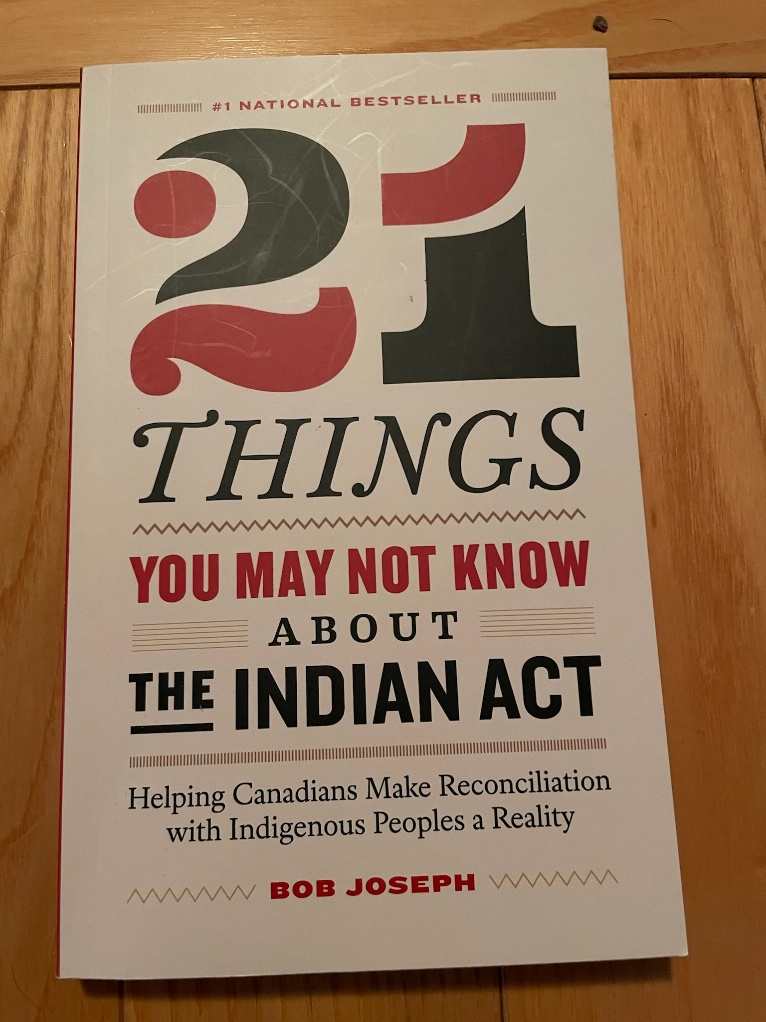 Indian Act cont.
The 1876 Indian Act consolidated laws affecting Indians. Section 86(1) introduced the principle of compulsory enfranchisement, that said any Indian who received a university degree or became a medical doctor, lawyer or clergyman, was automatically disenfranchised. 
Impact on higher education 
Note - Status Indians gain the right to vote 1960 without losing their Indian status
History of Relationship between Indigenous and non-Indigenous Peoples
Colonization
Epidemics
Residential Schools
Indian Act
Indian Hospitals
60s Scoop; current children in Child & Welfare; Incarceration rates…
Residential Schools: Long-term Implications
Cultural denigration, humiliation and shaming were standard practices in residential schools. This deprived the children of self-esteem and, in many cases, led to life-long feelings of self-hatred and depression 
			(Chansonneuve, 2005)
2008 federal government apologized
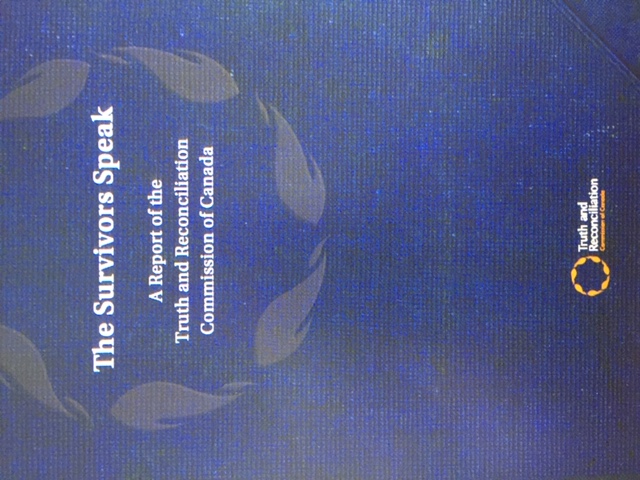 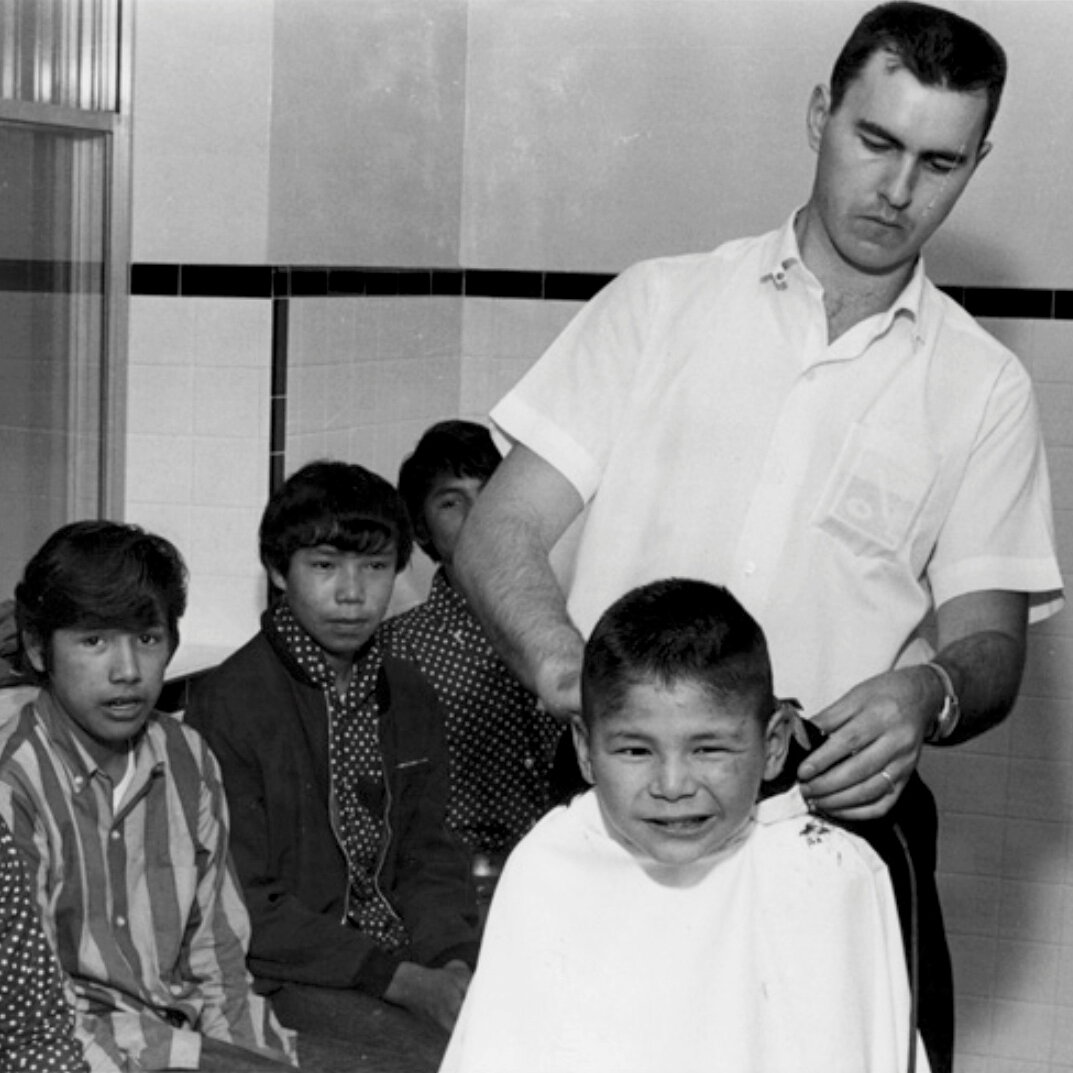 Canada adopted this model in order to enforce the adoption of  European traditions, languages and lifestyles by First Nations, Métis and Inuit children.
Residential 
Schools
1883-1996
History of Residential Schools | Indigenous Peoples Atlas of Canada
[Speaker Notes: While the federal residential school system began around 1883, the origins of the residential school system can be traced to as early as the 1830s — long before Confederation in 1867 — when the Anglican Church established a residential school in Brantford, Ont. Prior to this point, churches had built schools specifically for Indigenous children since the mid-1600s. Through this early period, these mission schools were primarily located in Eastern Canada, but as missions and colonial efforts moved west of the Great Lakes, so did the schools.
History of Residential Schools | Indigenous Peoples Atlas of Canada]
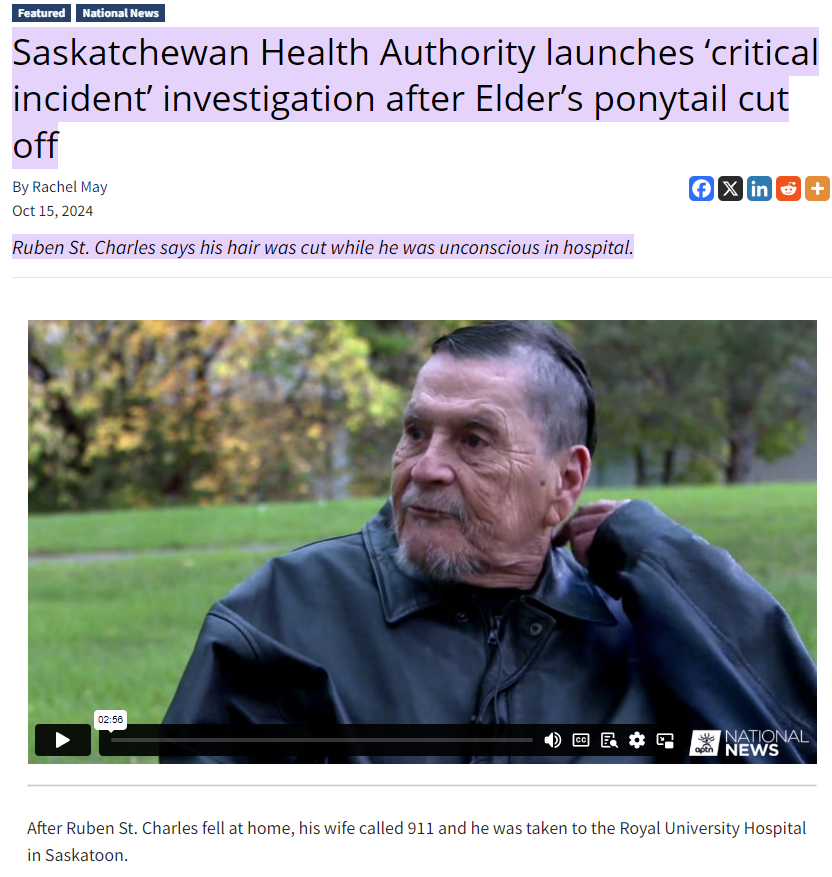 2024
[Speaker Notes: After Ruben St. Charles fell at home, his wife called 911 and he was taken to the Royal University Hospital in Saskatoon.
It was the week of Aug. 30 and St. Charles, 73, had fractured his hip.
The Métis Elder told APTN News he passed out from the pain during the ambulance ride. St. Charles said he didn’t wake up again until his hip was replaced. It was then he noticed something was missing. “I felt my ponytail, no hair,” he said.
When a nurse entered his room he asked, “What the hell happened to my hair? They said, ‘We’ll tell you later.'”
St. Charles said they never did explain what happened. St. Charles said he had a small ponytail that was intended to be cut only if he lost his sister. He never did get any answers.

A few days later, on Sept. 5, St. Charles was transferred from the Royal University Hospital to a city hospital.
Bonnie Marwood, a patient health advocate with the Métis Nation-Saskatchewan, received a call from St. Charles.
“When I first got to know him, he was doing quite a bit of cursing and was upset, and rightfully so,” she said. “But since then, we’ve had many talks. He’s got real-life experiences and a wealth of knowledge. He’s our Elder. “Ruben deserves to know who hurt him.”
St. Charles received an apology from the director of Inpatient Surgery/Trauma Deborah George for the incident and was told the nurse who cut his hair had been “removed from work,” St. Charles said.
In a statement to APTN, the Saskatchewan Health Authority, or SHA, acknowledged “the deep cultural significance of hair and braids in First Nations and Métis cultures, and recognize that cutting hair without permission can cause emotional and spiritual harm, evoking past cultural trauma.

“The SHA extends its deepest apologies for this individual’s experience and we remain committed to engaging with this patient to understand and learn from this experience.” The SHA said it has “escalated this situation as a critical incident,” meaning a formal review has been launched to “investigate the incident, implement corrective actions where needed, and monitor progress to enhance patient care. According to the SHA, “This work will be done in collaboration with the SHA’s First Nations and Métis Health team to ensure these processes respect and include First Nations and Métis perspectives. The SHA has also initiated a third-party investigation to review employee actions in this situation and identify recommendations for creating a trauma-informed, respectful, and safe environment.” The SHA said St. Charles will be informed of the outcome of the investigation.
St. Charles is at home now – and despite his experience, thank the nurses at the city hospital who took time to know him.]
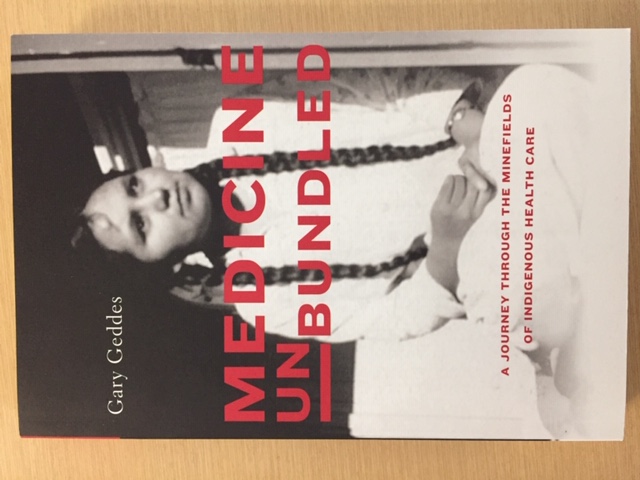 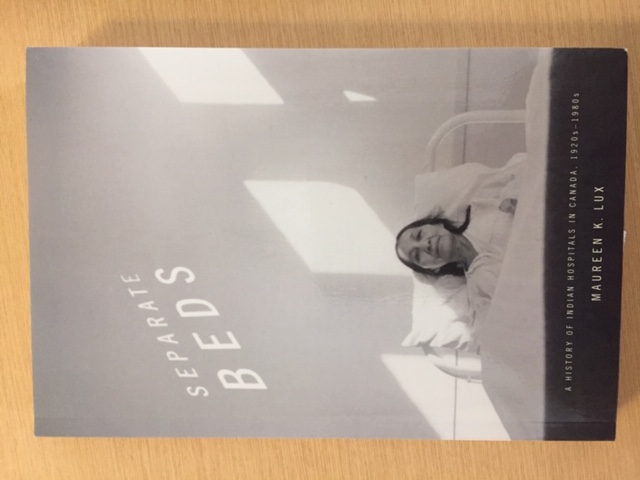 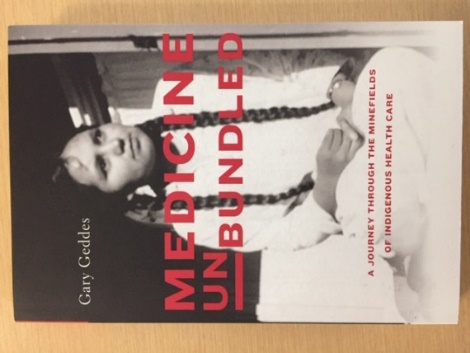 Medicine Unbundled cont.
Experimental bodies (p. 62); 
Nutritional experiments (6schools) & deliberate starvation, families unaware, results published by Canadian Medical Association
- First released by Health Canada April 26, 2000
Dr. Dorothy Sam Williams, Chief of Medical Staff, West Coast General Hospital – “suggests that hunger, nutritional experiments, and other residential school experiences were contributors to abnormal First Nations relationships with food and can be linked to metabolic disorders – hypoglycemia, type 2 diabetes, high blood pressure, and stroke” (p. 66)
Click to edit Master title style
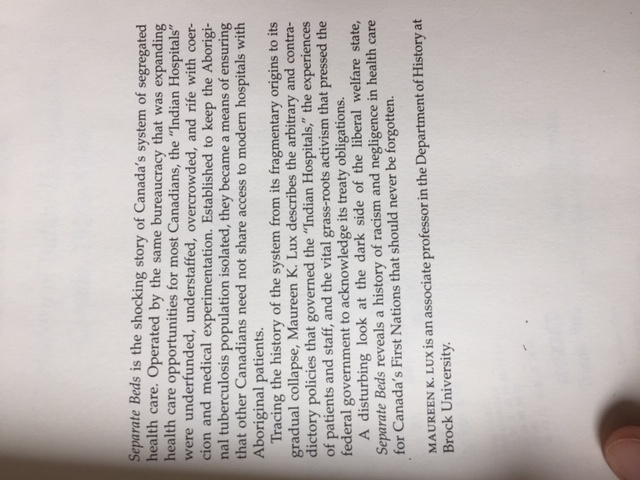 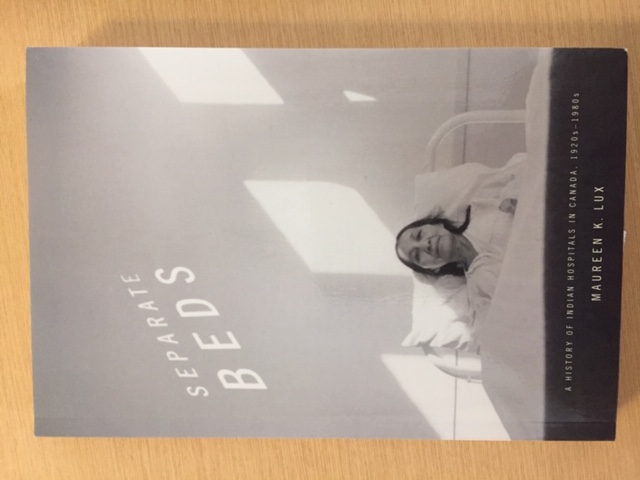 Edit Master text styles
Second level
Third level
Fourth level
Fifth level
1920s-1980s
Operated at half the cost of provincial hospital (p. 14)
Indian Hospitals
Rambunctious children were often physically restrained in their beds, or by plaster casts on both legs (The Unforgotten)
The Indian Act – amended 1953 to include Indian Health Regulations that made it a crime for Indigenous people to refuse to see a doctor, to refuse to go to a hospital, and to leave the hospital before discharge
The RCMP arrested patients and returned them to the hospital or sent them to jail
Reconciliation
January 25, 2018 former patients of Indian Hospitals filed a $1.1 billion class-action lawsuit against federal government
Seeking financial compensation and a formal acknowledgement of the government’s negligence in the operation of Indian hospitals
[Speaker Notes: TB 1940-50s
Often years at a time
Medical experimentation
Experimental trials of the BCG vaccine for TB on infants
Camsell Indian Hospital in Edmonton, 1956 trial of various different preparitons of TB drugs and clinical trials of thryroid-stimulating hormone for a study of hypothyroidism in “Native Races”]
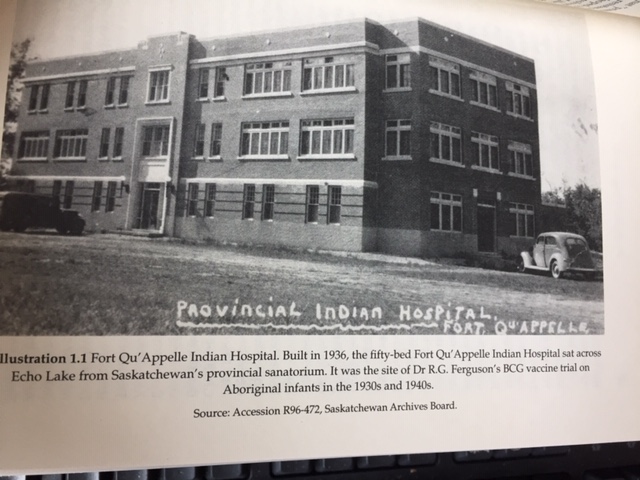 Historic Trauma
“Unremitting personal and collective trauma due to demographic collapse, resulting from early influenza and smallpox epidemics and other infectious diseases, conquest, warfare, slavery, colonization, proselytization, famine and starvation, the 1892 to the late 1960s residential school period and forced assimilation” 
		(Wesley-Esquimaux & Smolewski, 2004, p. 1)
PRESENT
Indigenous Responses to Colonization & Ongoing Colonial Practices:
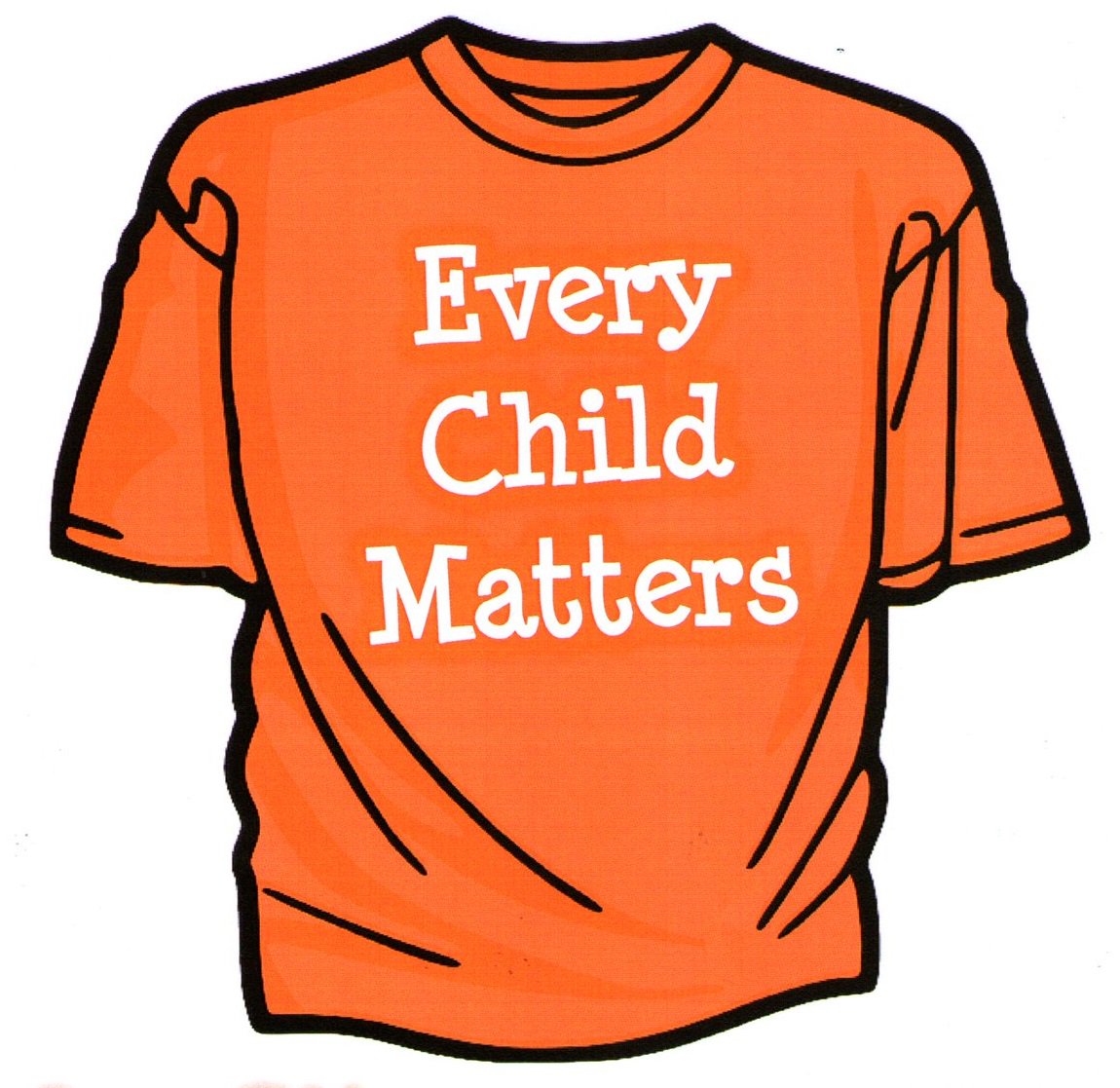 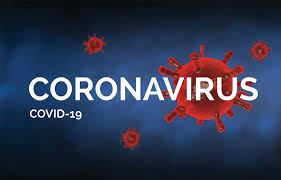 Internalized Oppression (r/t racism)
Intergeneration Grief, Loss, Poverty
215 Unmarked graves, Kamloops Indian Residential School May 27, 2021
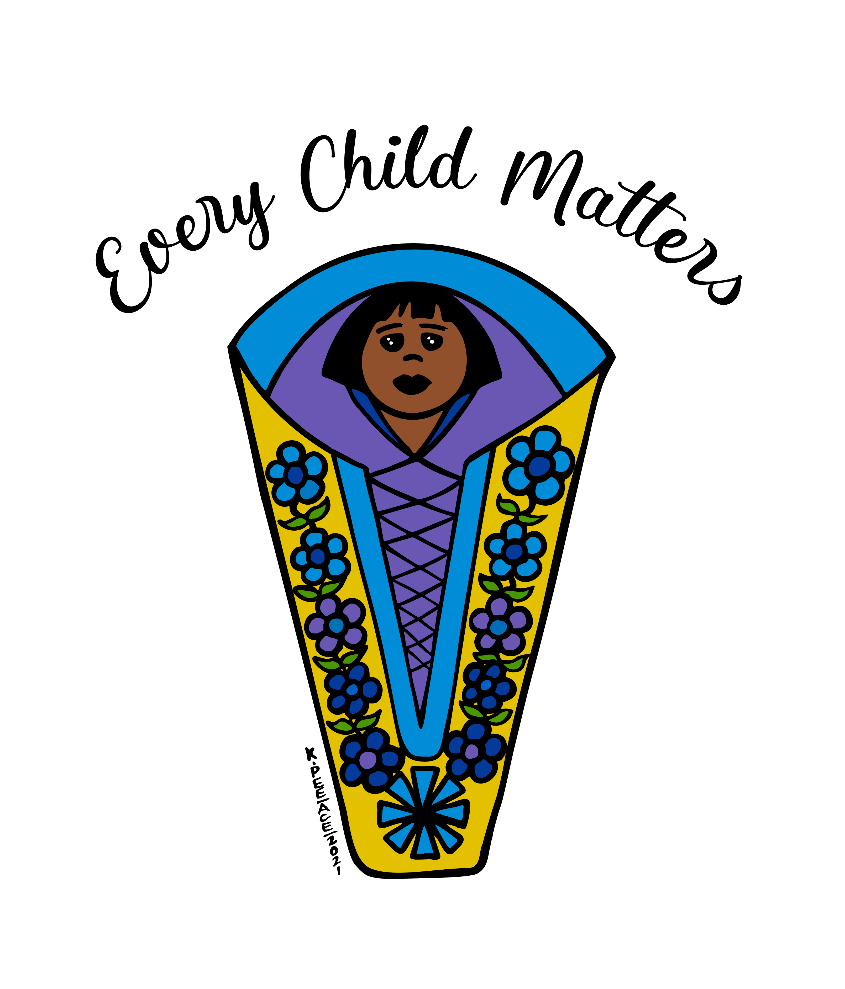 Historic Trauma 
Intergenerational Trauma 
Disconnection
PTSD/R
Increased health & mental health challenges
SDH (education)
[Speaker Notes: “Unremitting personal and collective trauma due to demographic collapse, resulting from early influenza and smallpox epidemics and other infectious diseases, conquest, warfare, slavery, colonization, proselytization, famine and starvation, the 1892 to the late 1960s residential school period and forced assimilation” 
		(Wesley-Esquimaux & Smolewski, 2004, p. 1)


As of the 2016 census, Indigenous peoples in Canada totalled 1,673,785 people, or 4.9% of the national population, with 977,230 First Nations people, 587,545 Métis, and 65,025 Inuit. 7.7% of the population under the age of 14 are of Indigenous descent.]
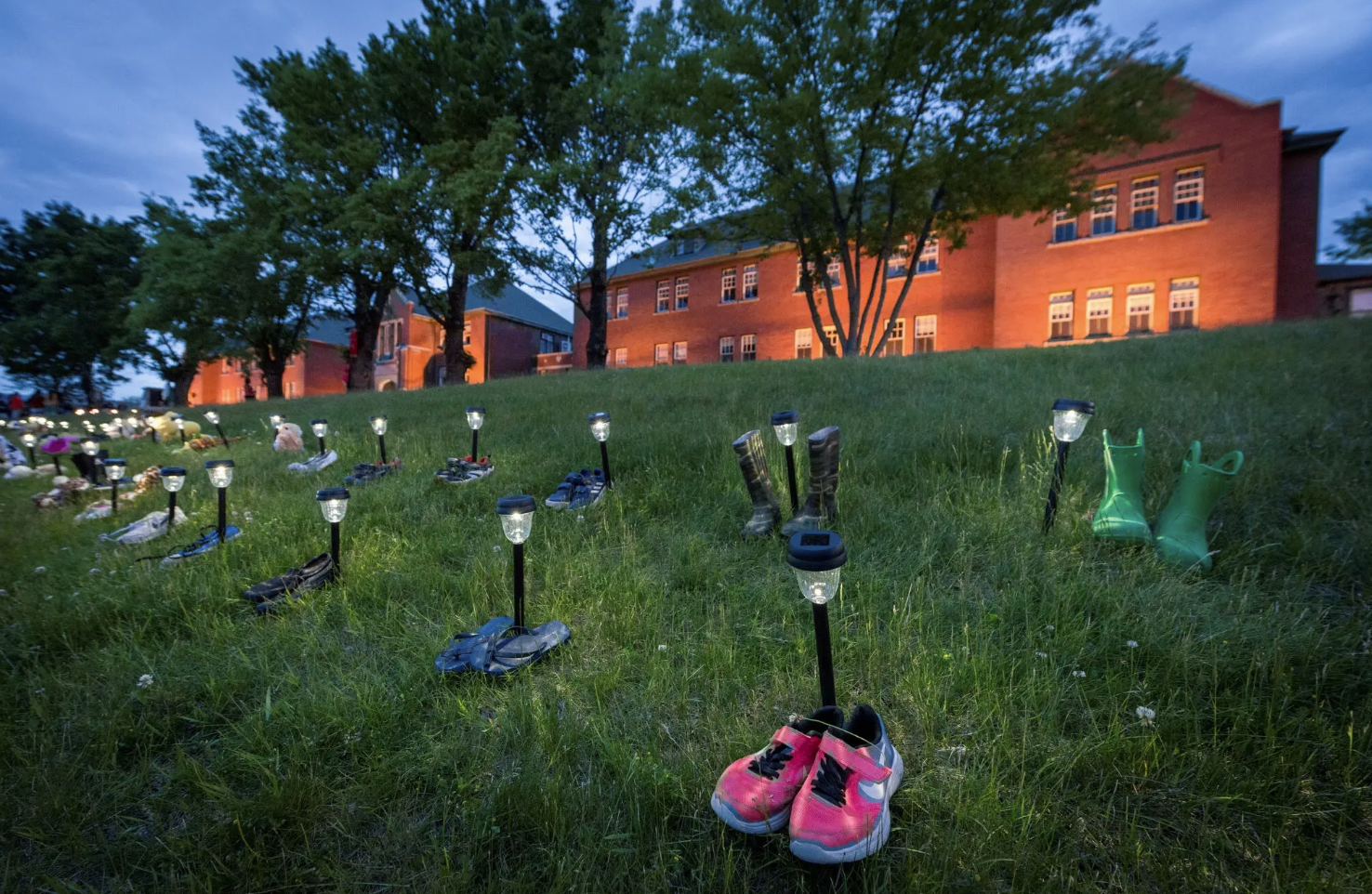 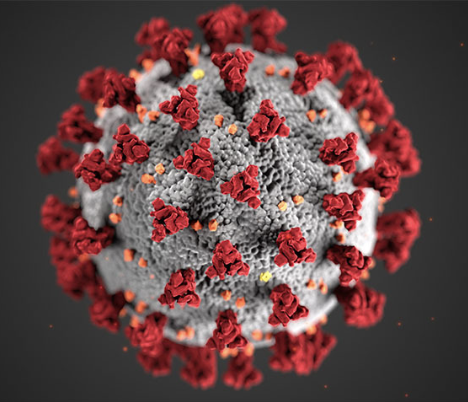 May 2021
March 11, 2020
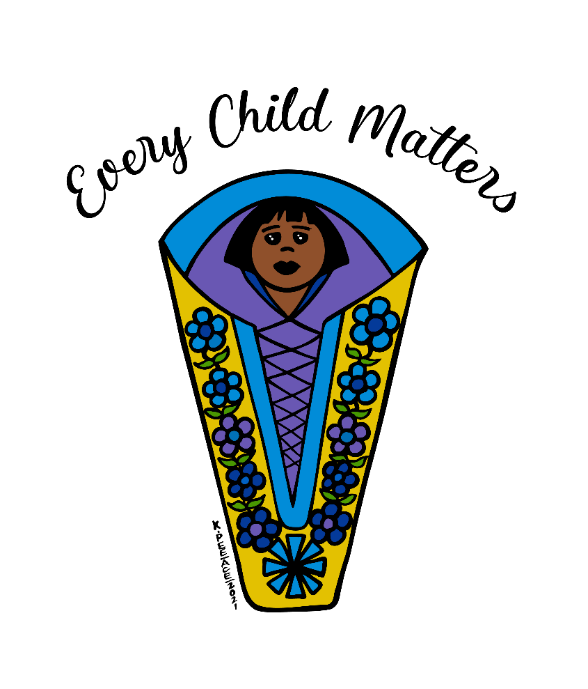 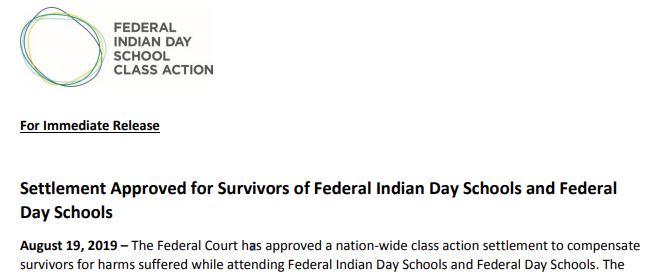 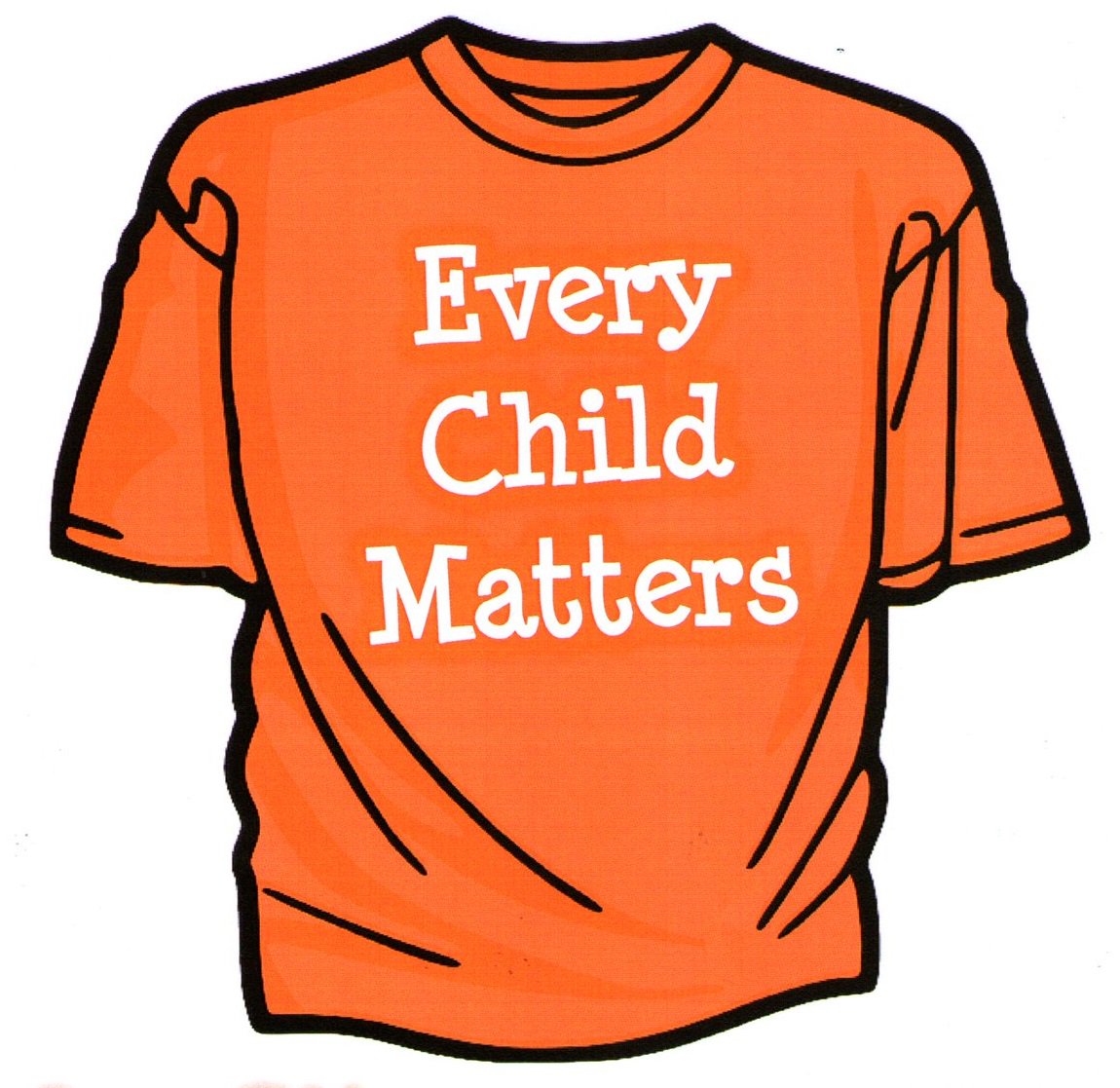 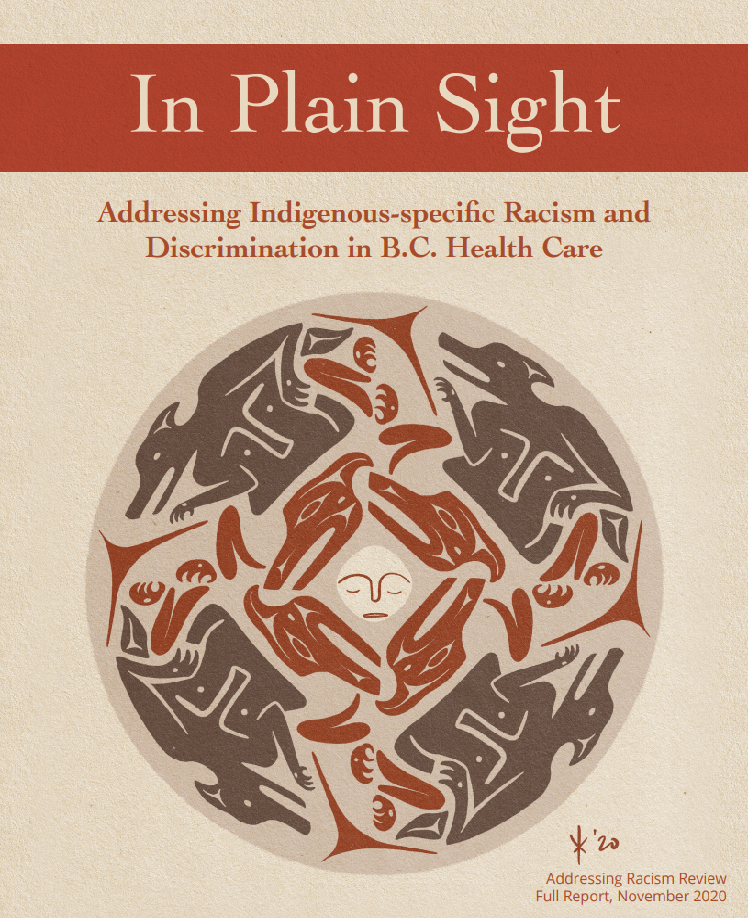 Indigenous- specific Racism and Discrimination in Health Care
Recommendations
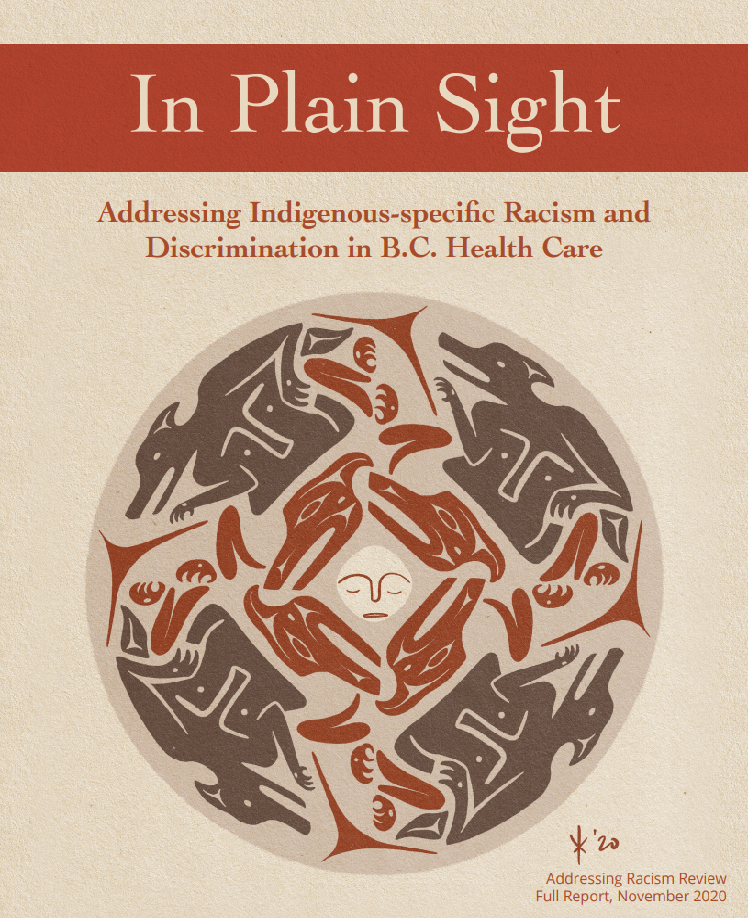 #11- strengthen employee “speak-up” culture
#18 mandatory strategies to identify, recruit and encourage Indigenous enrollment and graduation, including increasing the safety of the learning environment for Indigenous students
#20 refreshed approach to anti-racism, cultural humility and trauma-informed training for health workers
[Speaker Notes: Address –clear roles
Anti-Racism Act 
Establish BC Indigenous Health Officer
Improve patient complaint process
Accreditation standards]
Racism
Racism is a structural system that exists in health care and assigns human value, privileges, and opportunities to certain groups while oppressing and marginalizing others, creating barriers to health (Ramsoondar et al., 2023; Williams & Rucker, 2000). 
It is a form of violence that results in poorer health outcomes for Indigenous (First Nation, Métis, and Inuit) peoples (Allan & Smylie, 2015; Anti-Racism Think Tank, 2019; Braveman et al., 2022; Gunn, 2015; Loppie et al., 2014) and,
Is a barrier toward achieving equitable healthcare (Allan & Smylie, 2015; Hamed et al., 2022; Williams & Rucker, 2000).
Anti-racism
“Practice of identifying, challenging, preventing, eliminating and changing the values, structures, policies, programs, practices and behaviours that perpetuate racism” (Government of British Columbia, 2020, p. 11). 
It involves action that extends beyond not being racist.
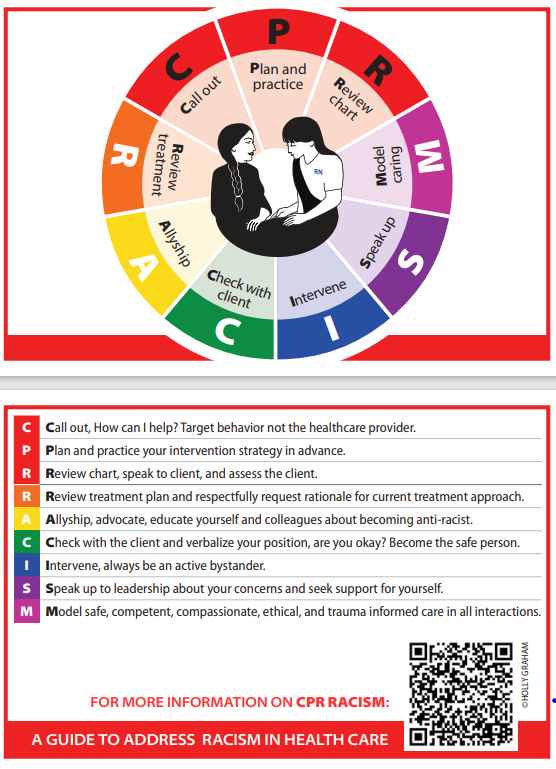 -Concrete, practical, visual guide to assist with teaching an intervention when racism is witnessed-Creates and supports a “speak-up culture”
-consistent intervention is needed in nursing practice
-guide is rooted in the nursing values and ethical responsibilities outlined by CNA (2017) and the Standards of Practice required by the SRNA (2019), now known College of Registered Nurses of Saskatchewan (CRNS)
First Nations Health Ombudsperson’s Office in SK
An office that will investigate racism against First Nations people within the health-care system is being set up in SK
…the death of Joyce Echaquan, a mother who died on Sept. 28, 2020, at a hospital north of Montreal, moments after she recorded footage of herself as health-care staff hurled racist remarks at her. The incident went public and prompted sweeping calls for the province and country to recognize systemic racism within institutions.

https://www.cbc.ca/news/canada/saskatoon/fsin-ombudsperson-health-discrimination-saskatchewan-1.6360087
https://indigenousnursesppg.ca
kā-wīci-pimohtēmāt is a group of Indigenous nurses whose goal is to educate, collaborate, and enable all Saskatchewan nurses to work together to address the current health disparities between Indigenous and non-Indigenous peoples, and to facilitate a platform for direct communication between the College of Registered Nurses of Saskatchewan (CRNS) and the Indigenous nurses in this province.
Indigenous Nursing (kā-wīci-pimohtēmāt) Professional Practice Group (PPG)
‘a person who walks with others on their journey’
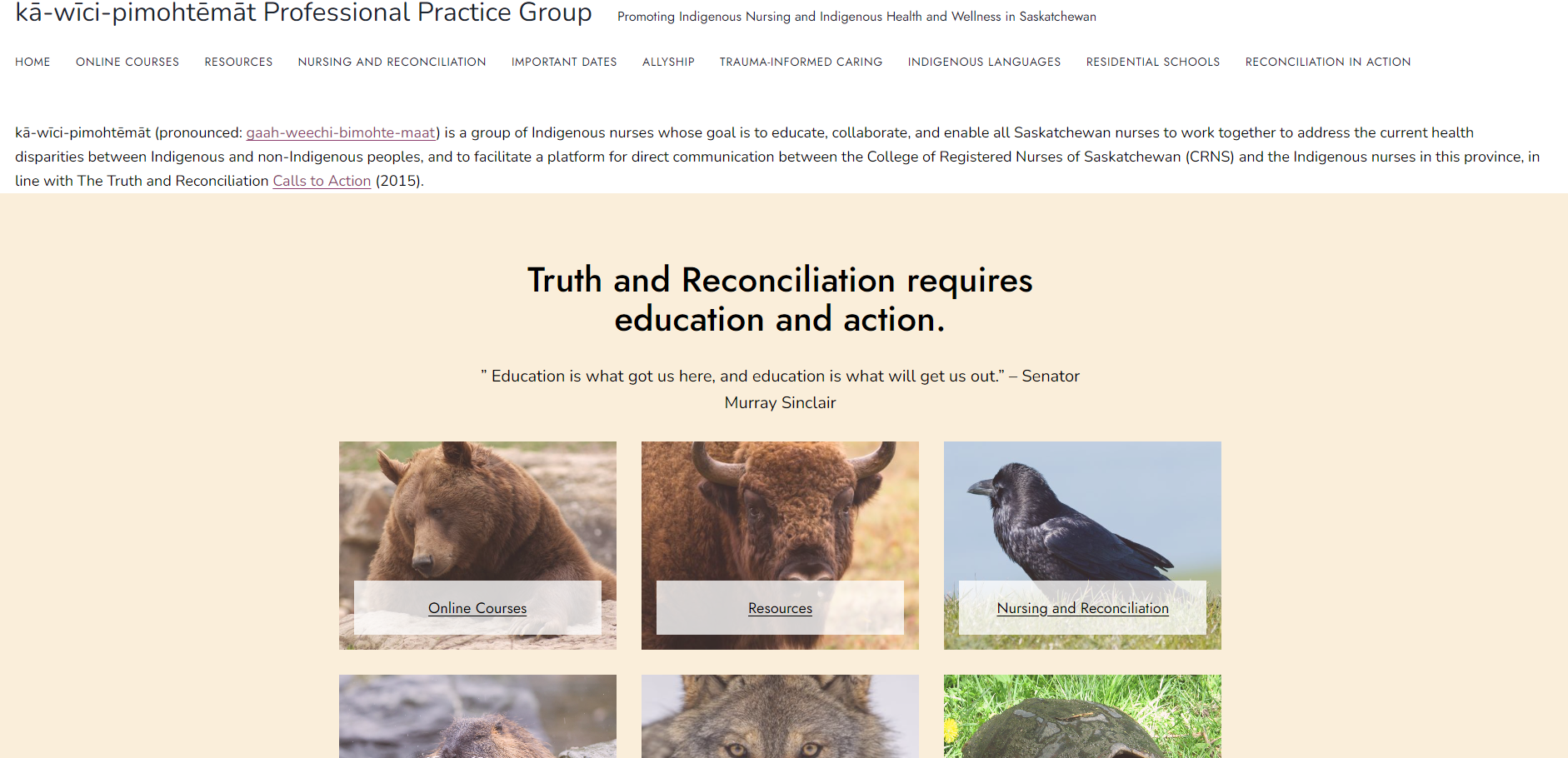 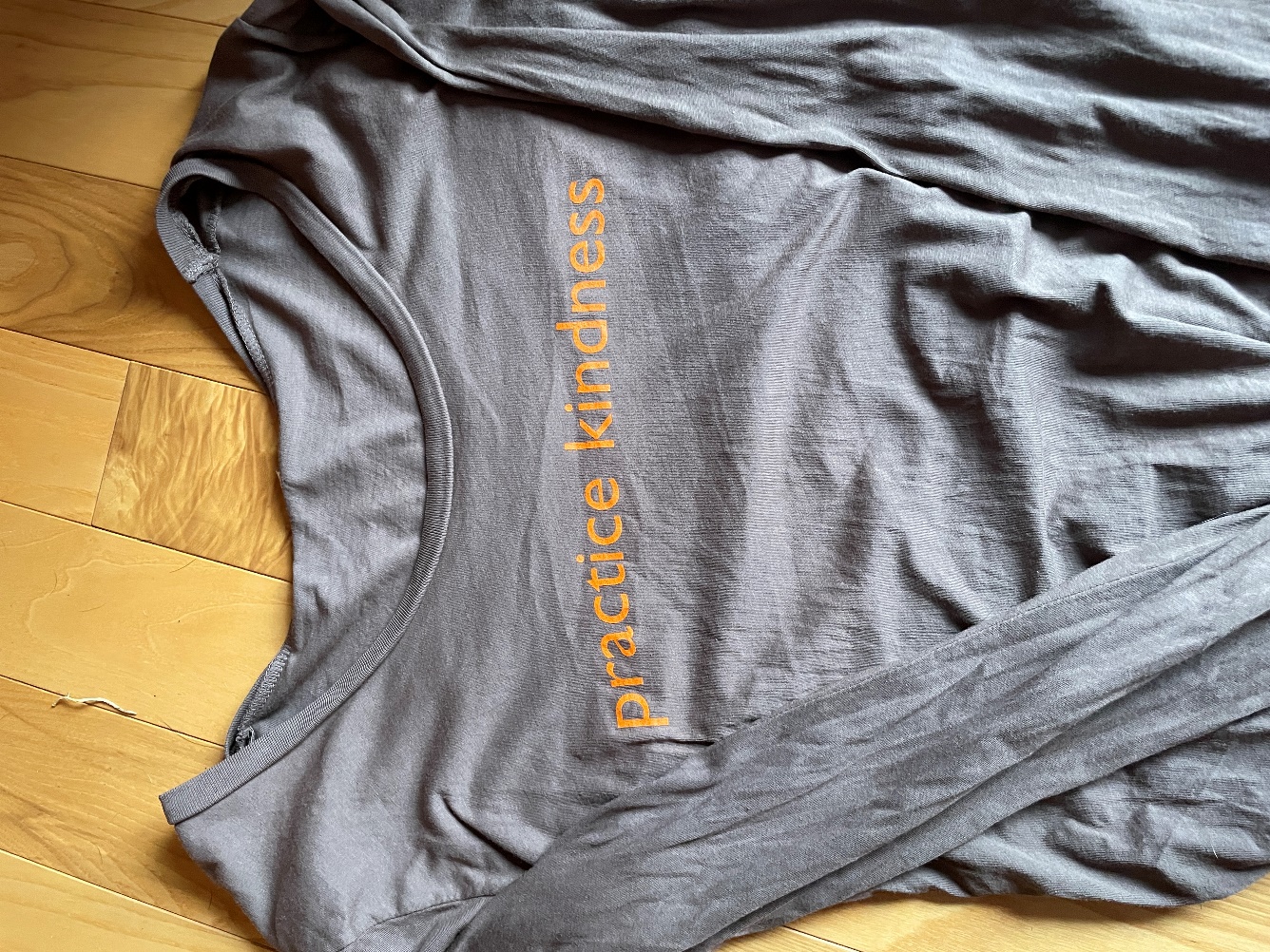 Holly Graham
RN, BA, BScN, MN, PhD, R.D. Psychologist 
Associate Professor, Department of Psychiatry
University of Saskatchewan
holly.graham@usask.ca 
306 966 2126
Comments? Questions?
https://indigenousnursesppg.ca/
Want to rep your love for quality improvement?
Become a QI Power Hour speaker!
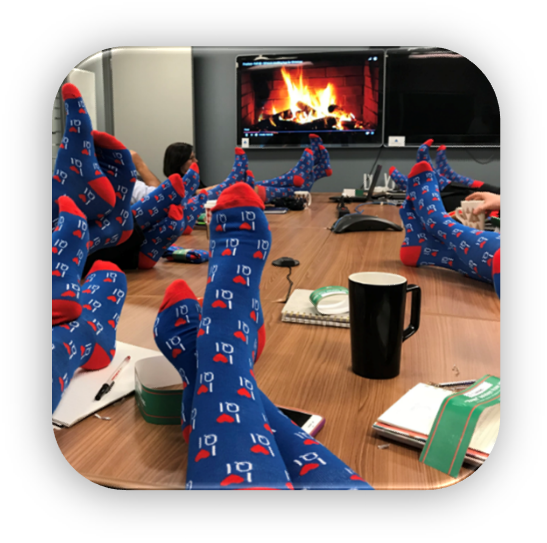 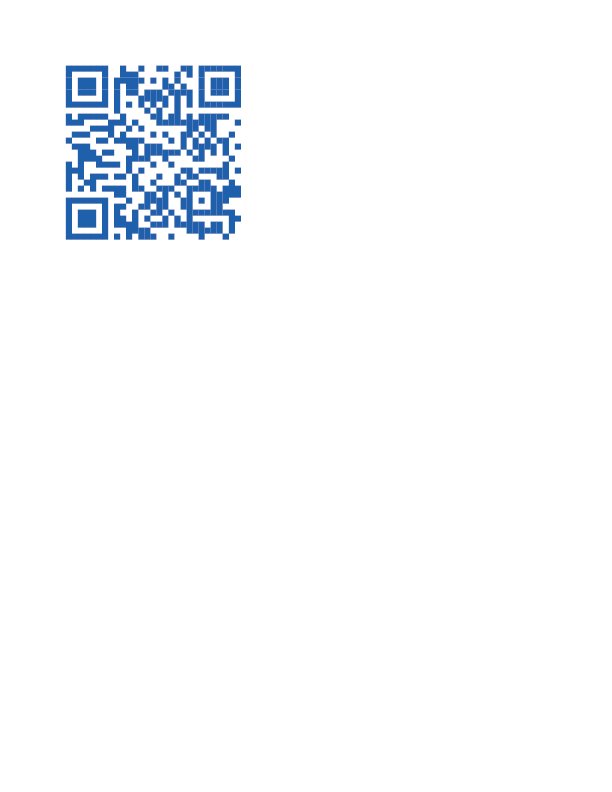 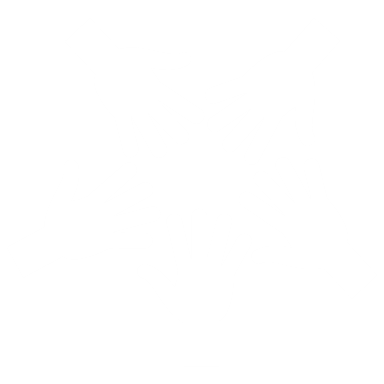 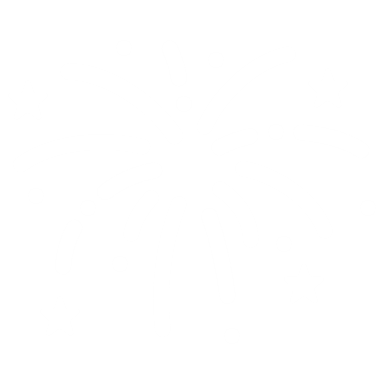 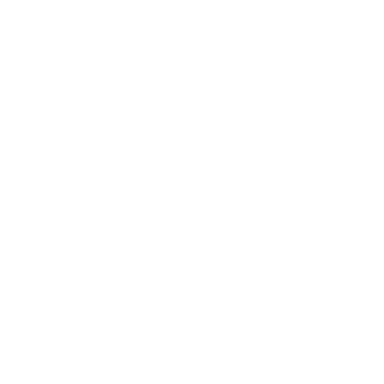 Get your socks
Register
Present
Receive            socks!
Scan to sign up!
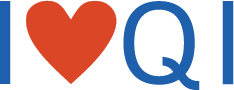 Speak at Power Hour!
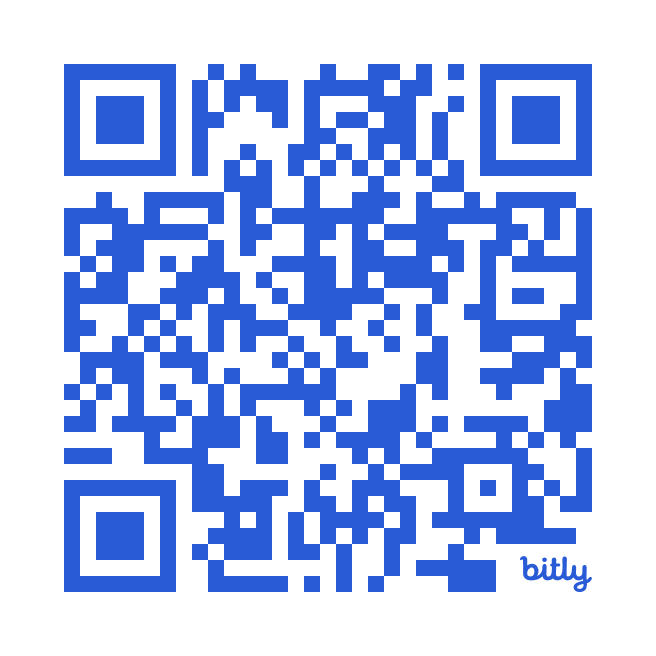 JOIN US NEXT TIME…
What does it really take to create a culture of continuous improvement?
FRIDAY, FEBRUARY 21		     9 a.m. to 10 a.m. CST
Dr. Amar Shah
CHIEF QUALITY OFFICER AT EAST LONDON NHS FOUNDATION TRUST